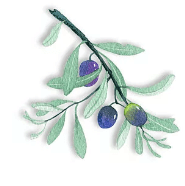 CHÍNH TẢ
CHÍNH TẢ
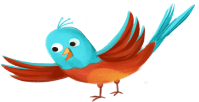 Nghe lời chim nói
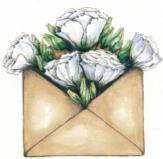 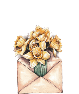 https://www.ypppt.com/
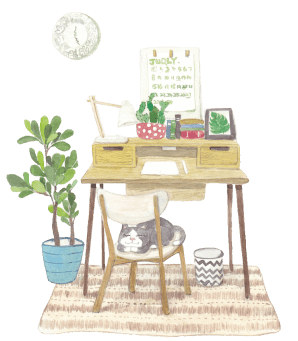 01
Tìm hiểu bài
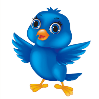 NGHE LỜI CHIM NÓI
Lắng nghe loài chim nói
Về những cánh đồng quê
Mùa nối mùa bận rộn
Đất với người say mê.
Và bạn bè nơi đâu
Và những điều mới lạ...
Cây ngỡ ngàng mắt lá
Nắng ngỡ ngàng trời xanh.
瞧，多么像它的父母：红嘴红脚，灰蓝色的毛，只是后背还没生出珍珠似的圆圆的白点。它好肥，整个身子好像一个蓬松的球儿。
Lắng nghe loài chim nói
Về thành phố, tầng cao
Về ngăn sông, bạt núi
Điện tràn đến rừng sâu.
Thanh khiết bầu không gian
Thanh khiết lời chim nói
Bao ước mơ mời gọi
Trong tiếng chim thiết tha.
	Nguyễn Trọng Hoàn
Loài chim muốn nói điều gì?
Loài chim muốn nói điều gì?
诗人是魔术师
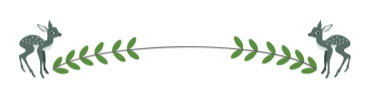 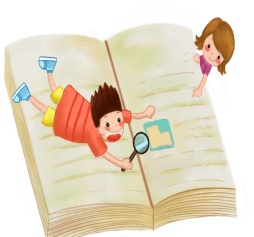 Loài chim nói về những cánh đồng mùa nối mùa với những con người say mê lao động, về những thành phố hiện đại, những công trình thủy điện.
Bài thơ giúp em hiểu điều gì?
Bài thơ giúp em hiểu điều gì?
诗人是魔术师
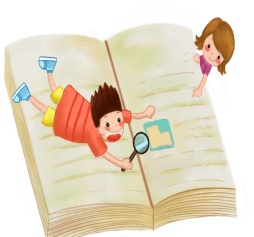 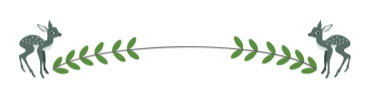 Qua tiếng chim, tác giả nói lên cuộc sống thanh bình và tươi đẹp của đất nước.
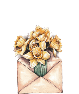 https://www.ypppt.com/
02
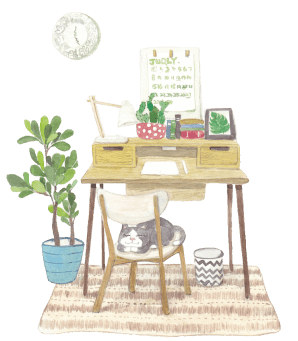 Luyện viết
Từ khó
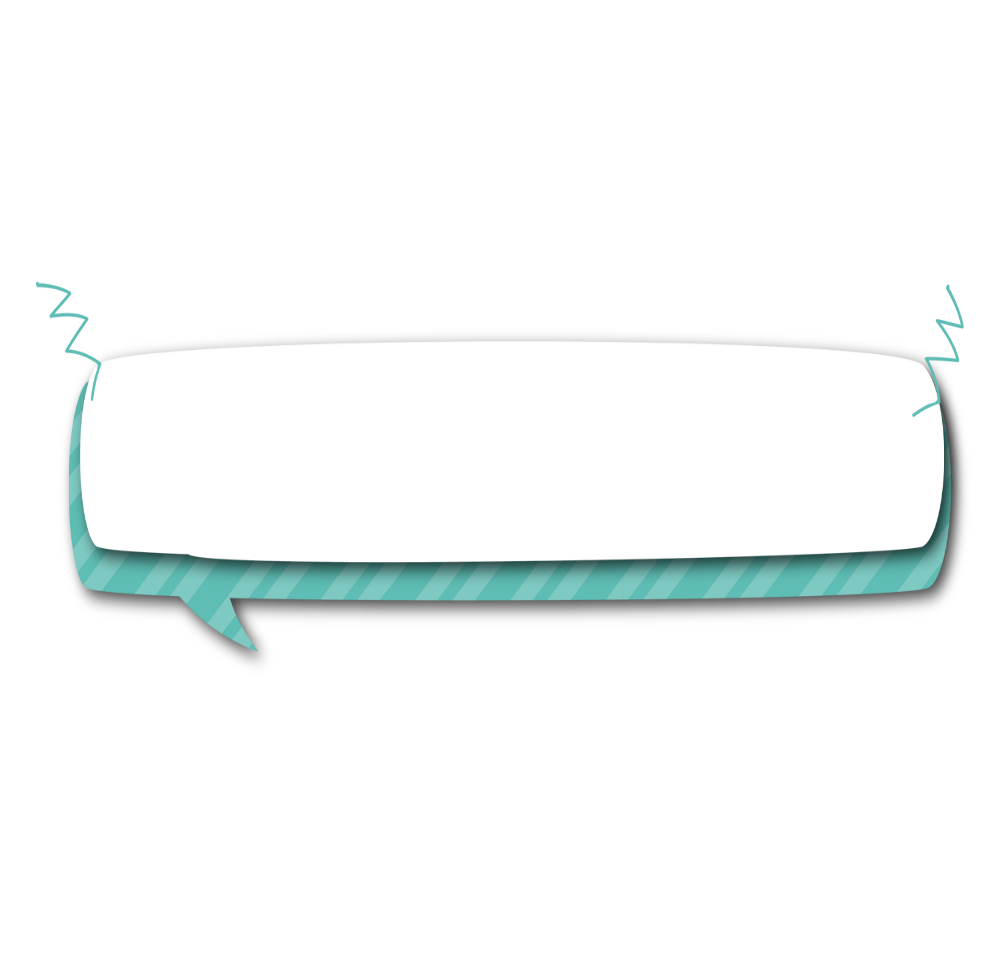 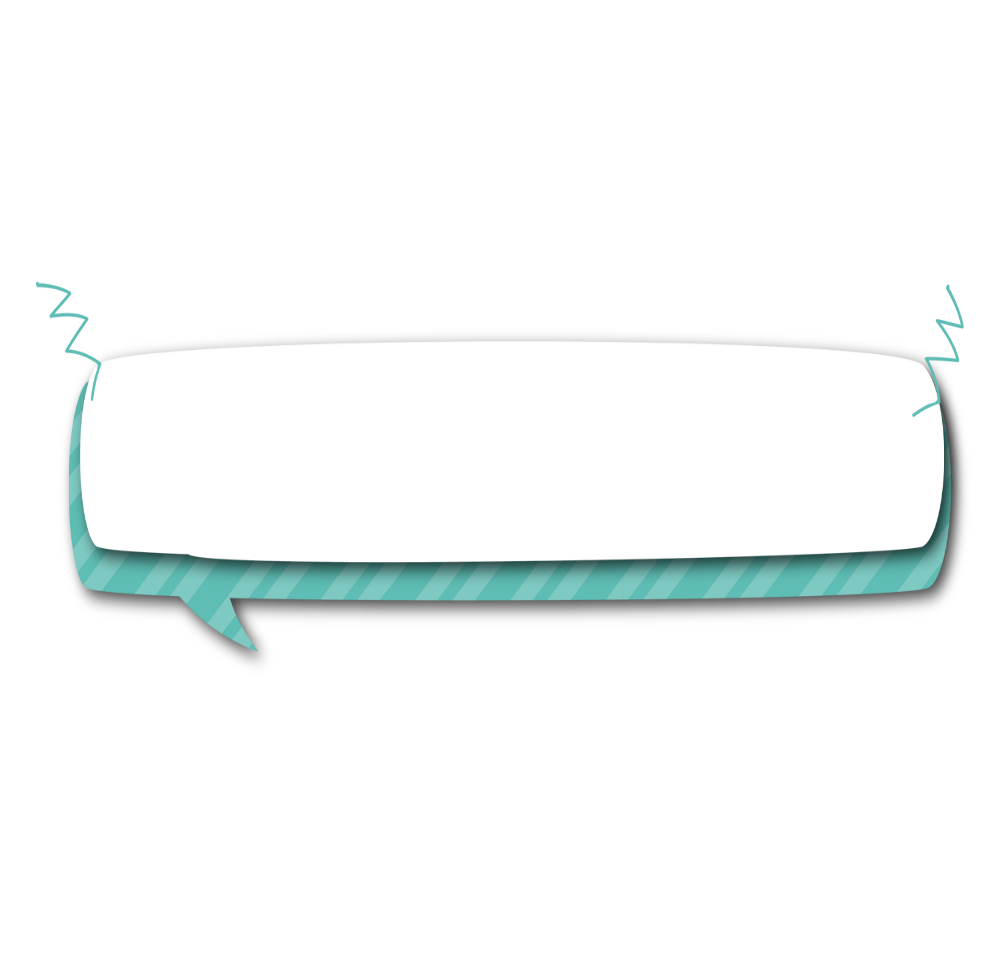 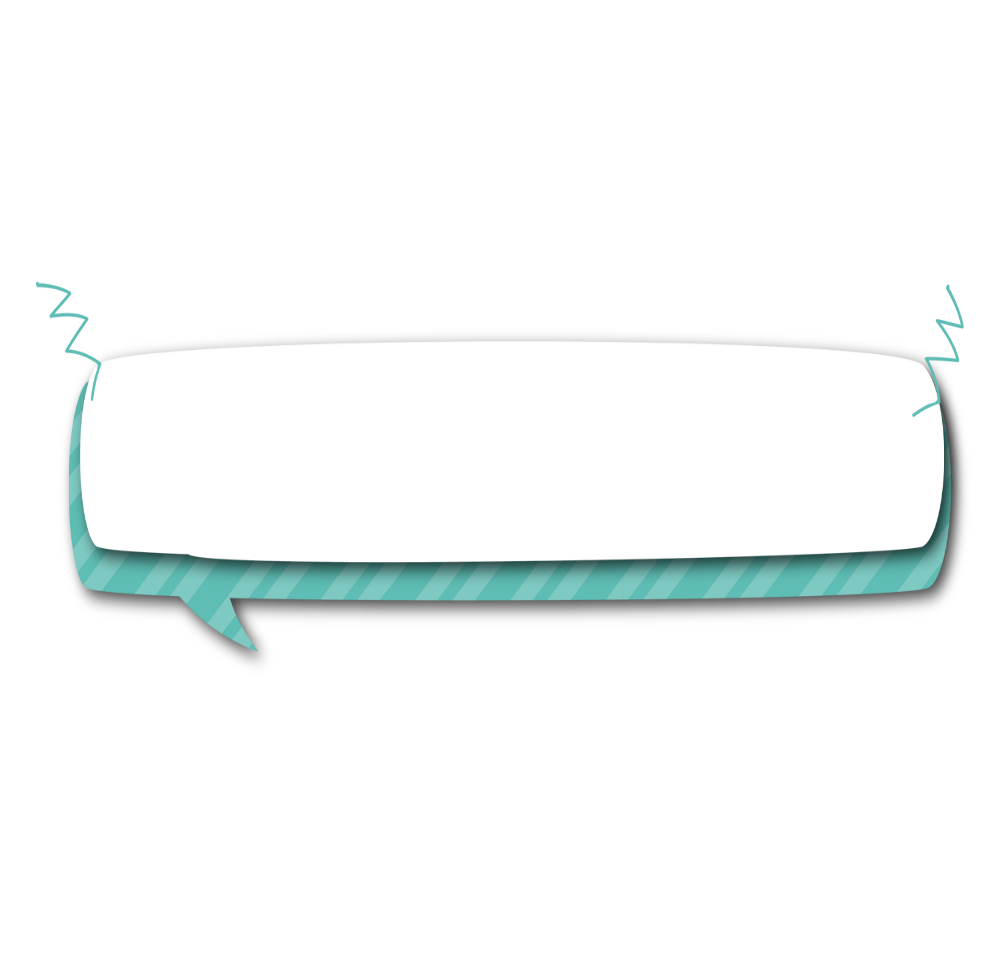 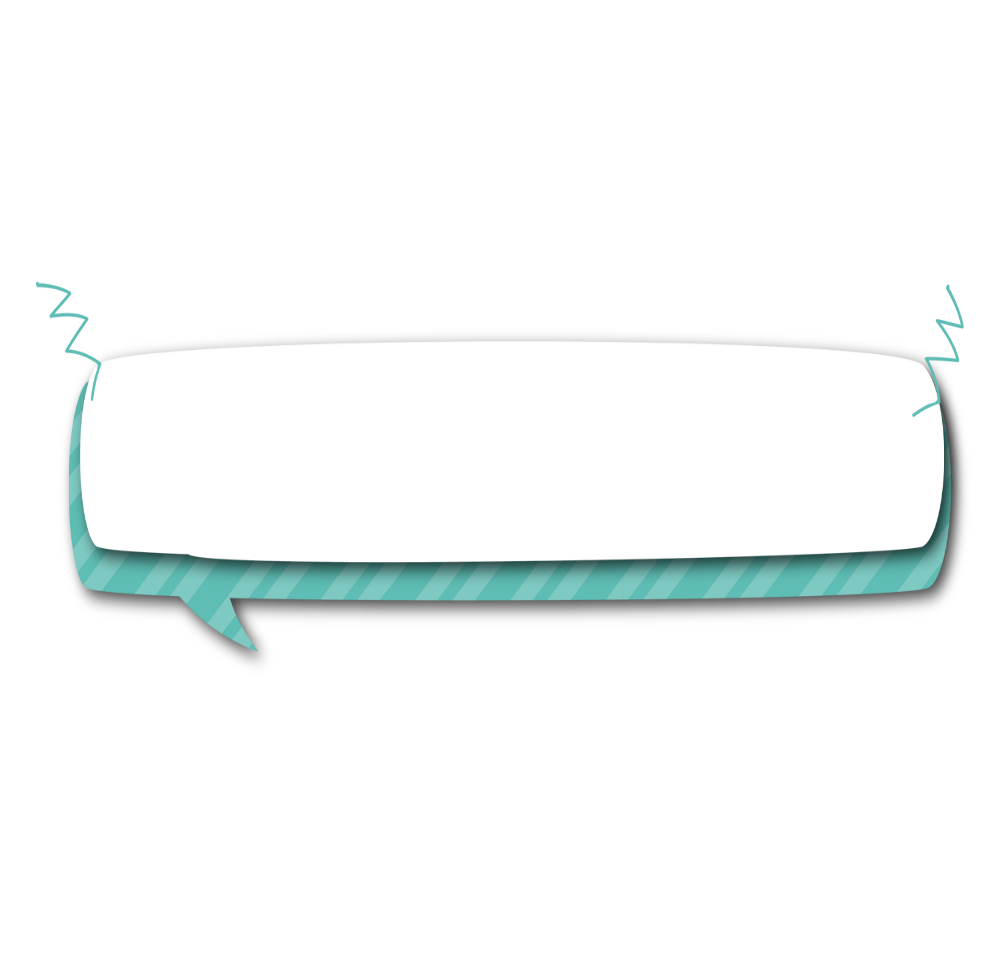 2
4
1
3
ngăn sông
thanh khiết
bận rộn
ngỡ ngàng
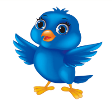 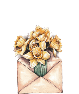 https://www.ypppt.com/
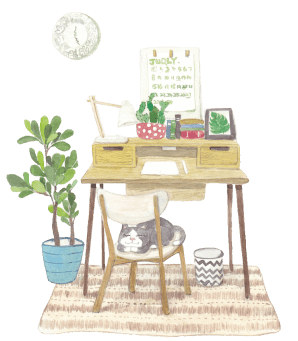 03
Chính tả
(nghe viết)
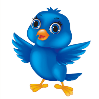 NGHE LỜI CHIM NÓI
Lắng nghe loài chim nói
Về những cánh đồng quê
Mùa nối mùa bận rộn
Đất với người say mê.
Và bạn bè nơi đâu
Và những điều mới lạ...
Cây ngỡ ngàng mắt lá
Nắng ngỡ ngàng trời xanh.
瞧，多么像它的父母：红嘴红脚，灰蓝色的毛，只是后背还没生出珍珠似的圆圆的白点。它好肥，整个身子好像一个蓬松的球儿。
Lắng nghe loài chim nói
Về thành phố, tầng cao
Về ngăn sông, bạt núi
Điện tràn đến rừng sâu.
Thanh khiết bầu không gian
Thanh khiết lời chim nói
Bao ước mơ mời gọi
Trong tiếng chim thiết tha.
	Nguyễn Trọng Hoàn
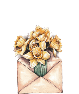 https://www.ypppt.com/
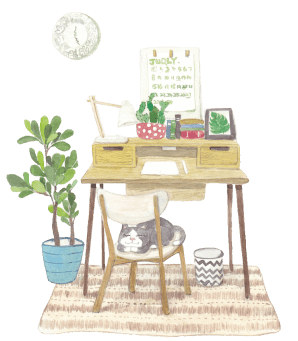 04
Bài tập
Chính tả
a) Tìm 3 trường hợp chỉ viết với l, không viết với n
Là, lửng, lãi, lỏng, lệch, lửng, luồn,...
Tìm 3 trường hợp chỉ viết với n, không viết với l
Này, nãy, nện, nín, nắn, nến, nước,...
b) Tìm 3 từ láy bắt đầu bằng tiếng có thanh hỏi
Lủng củng, đủng đỉnh, bủn rủn,...
Tìm 3 từ láy bắt đầu bằng tiếng có thanh ngã
Bỡ ngỡ, bẽn lẽn, nhã nhặn, gỡ gạc,...
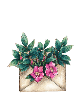 Chọn các tiếng cho trong ngoặc đơn để hoàn chỉnh đoạn văn.
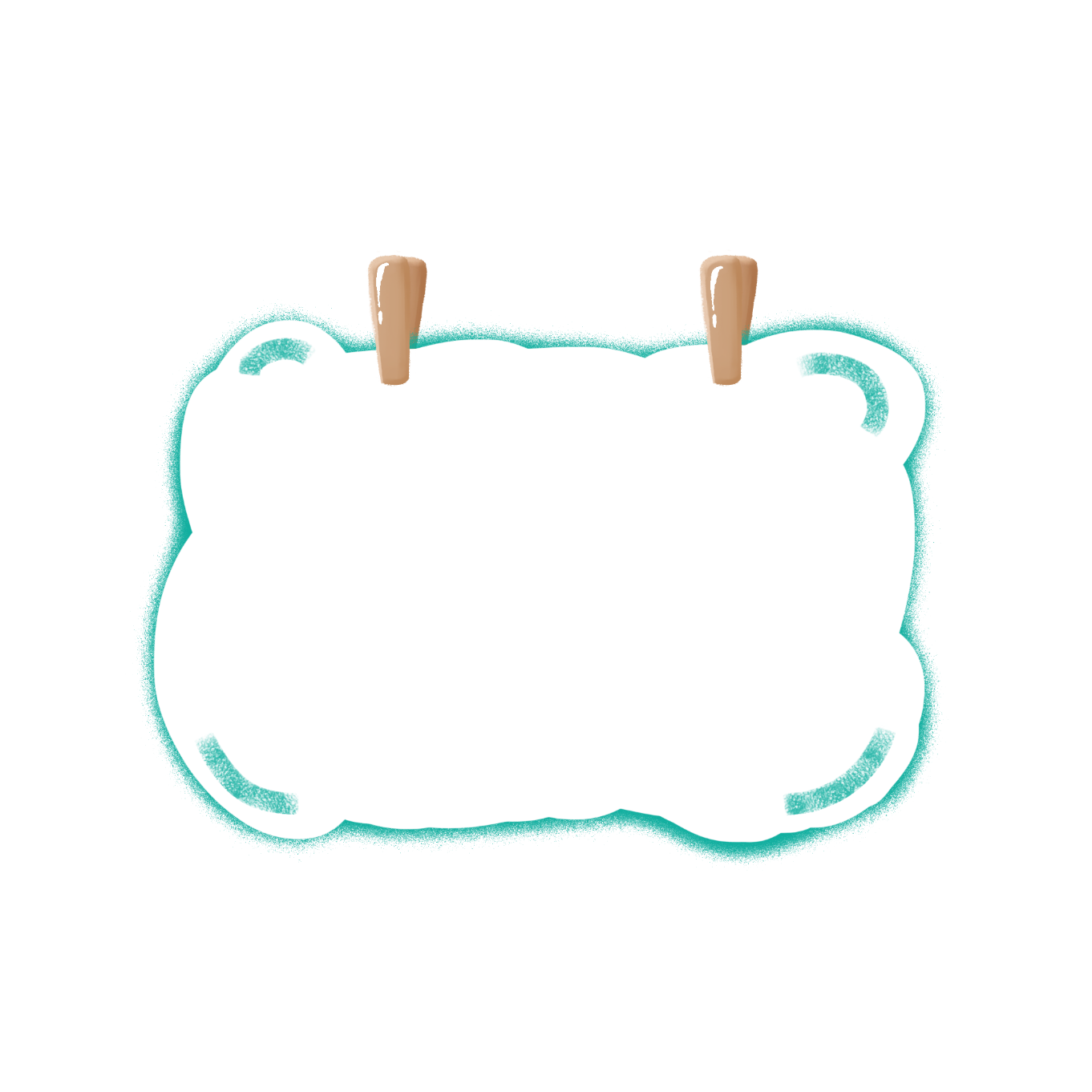 Băng trôi
(Lúi/ Núi) băng trôi (lớn/ nớn) nhất trôi khỏi (Lam/ Nam)Cực vào (lăm/ năm) 1956. Nó chiếm một vùng rộng 31 000 ki-lô-mét vuông. Núi băng (lày/ này) lớn bằng nước Bỉ.
Theo TRẦN HOÀNG HÀ
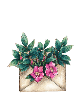 Chọn các tiếng cho trong ngoặc đơn để hoàn chỉnh đoạn văn.
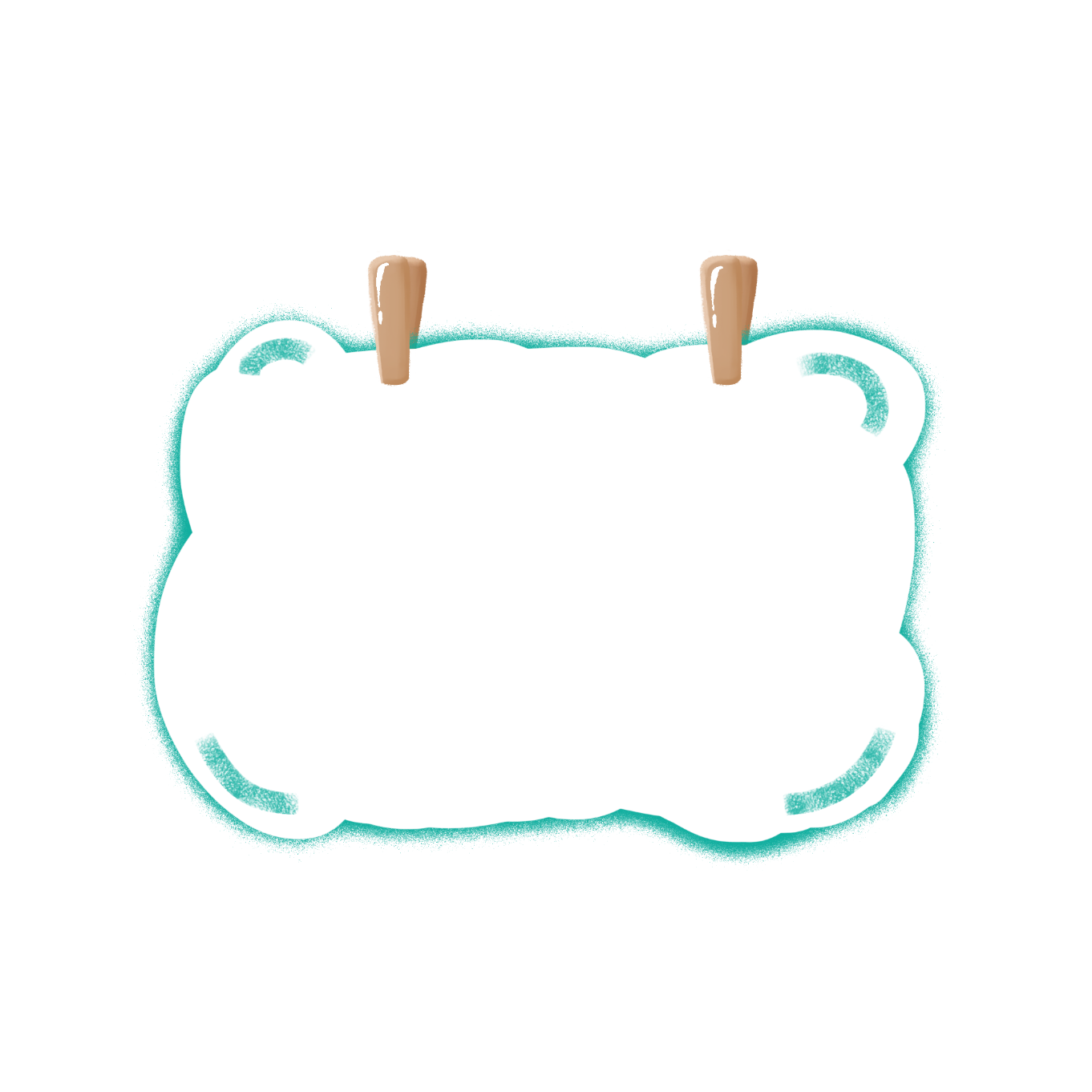 Sa mạc đen
(Ở / Ỡ) nước Nga có một sa mạc màu đen. Đá trên sa mạc này (củng/ cũng) màu đen. Khi bước vào sa mạc, người ta có (cảm/ cãm) giác biến thành màu đen và (cả/ cã) thế giới đều màu đen.
				Theo TRẦN HOÀNG HÀ
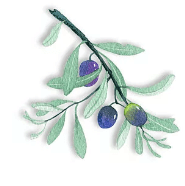 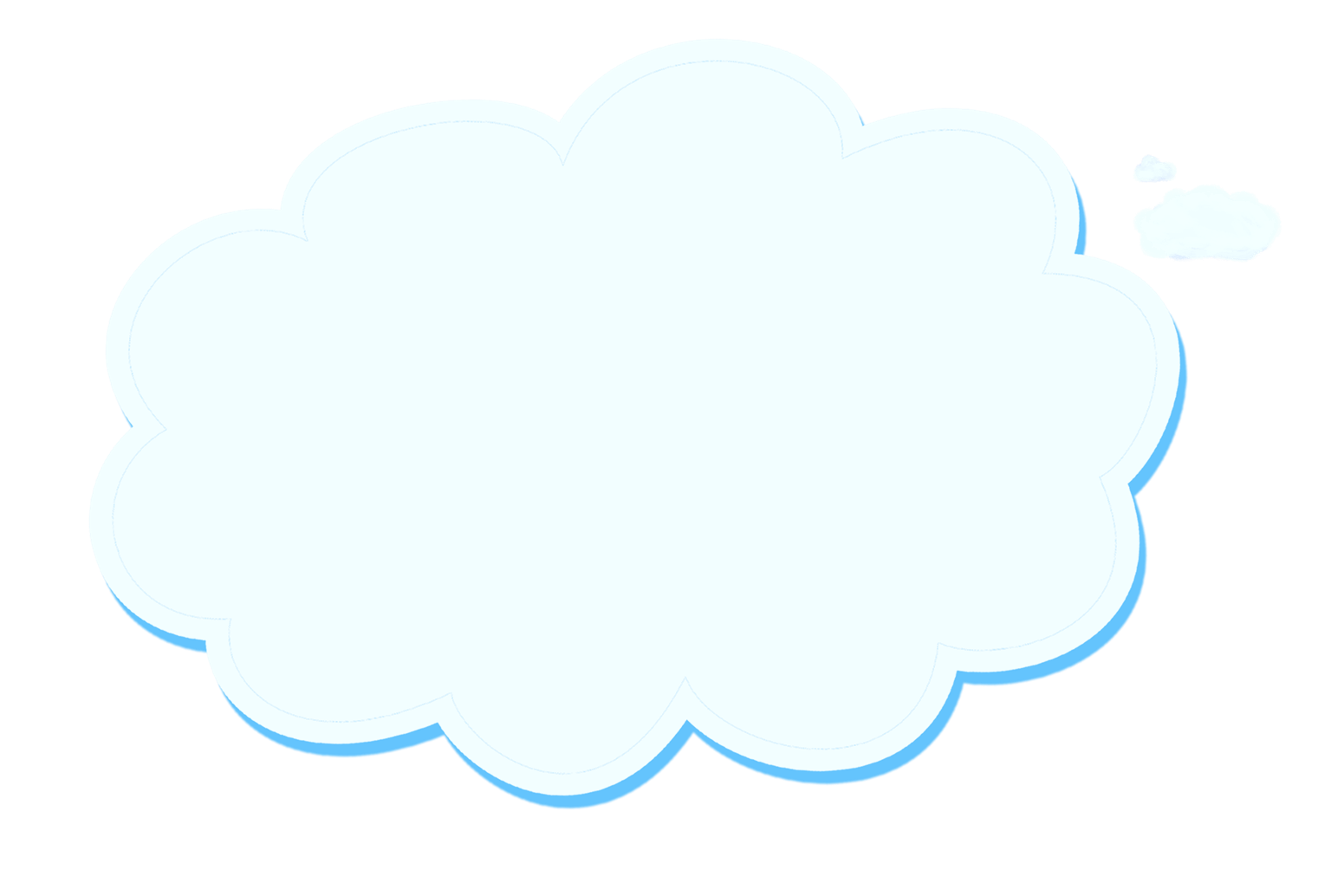 Tạm biệt!
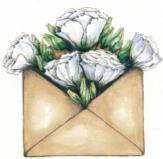 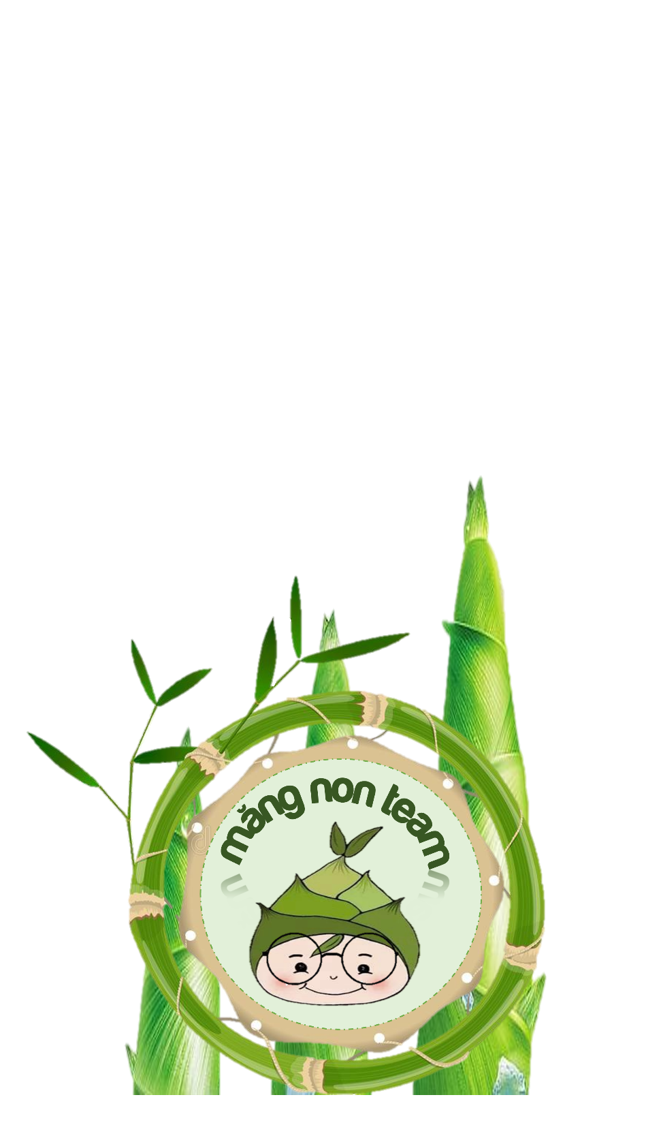 MĂNG NON – TÀI LIỆU TIỂU HỌC
CHUYÊN GIÁO ÁN ĐIỆN TỬ THEO TUẦN KHỐI 4 
BÀI THAO GIẢNG – ELEARNING
Nhóm chia sẻ tài liệu - Qùa tặng: Măng Non – Tài liệu Tiểu học
Page: Măng Non – Tài liệu Tiểu học 
SĐT ZALO : 0382348780 - 0984848929
Những quà tặng tiếp theo sẽ được MĂNG NON cập nhật tại nhóm Măng Non – Tài liệu Tiểu học sau:https://www.facebook.com/groups/629898828017053Mời thầy cô tham gia nhóm để chủ động cập nhật bài giảng điện tử lớp 4 và quà tặng hằng tuần mới nhất nhé!